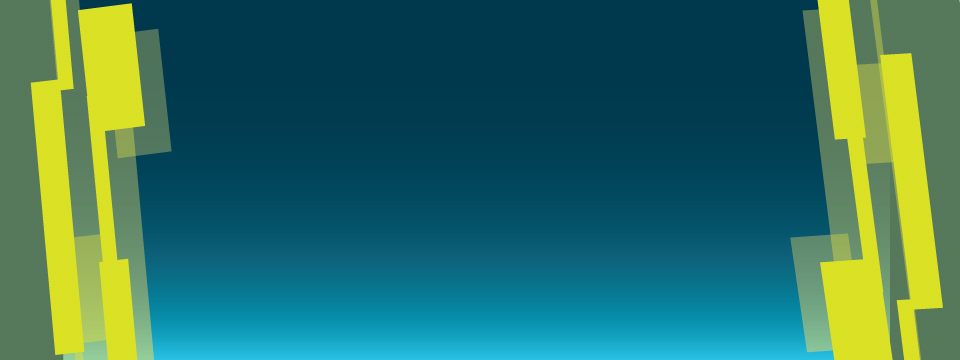 Transformation Emplois GC
Aperçu
mai 2019
1
Notre objectif avec transformation emplois GC est…
…de fournir au GC une solution de recrutement flexible, novatrice, inclusive et centrée sur l’utilisateur qui attire les talents et qui répond aux besoins des chercheurs d’emploi, des gestionnaires d’embauche et des professionnels en ressources humaines.
2
Nous envisageons une solution moderne qui offre :
Une expérience harmonieuse et intuitive pour les chercheurs d’emploi, les gestionnaires d’embauche et les professionnels en ressources humaines
Un moyen plus direct et plus équitable pour tous les Canadiens de chercher et de postuler des emplois au gouvernement 
Du soutien aux personnes ayant un droit de priorité y compris les anciens combattants libérés pour des raisons médicales
Une solution unique adaptée à tous les ministères et agences
Une interopérabilité harmonieuse avec les programmes et les systèmes de RH actuels et futurs du GC
Un alignement sur les principes numériques du GC pour soutenir la plate-forme d’échange numérique OneGC
Des rapports au Parlement protégés et améliorés
3
Notre approche
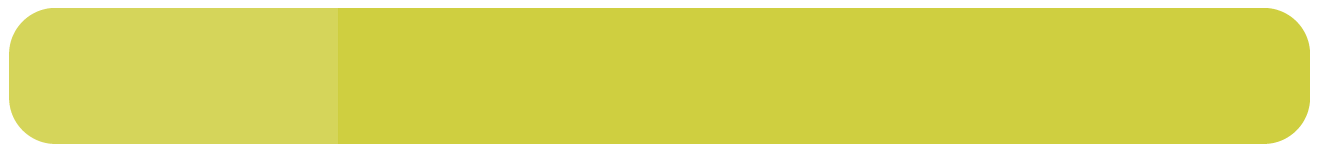 La phase de pré-projet vise à receuillir de l’information :

sur les besoins des chercheurs d’emplois, des gestionnaires d’embauche, des professionnels en RH et des parties prenantes
de l’industrie sur ce qui existe actuellement dans le secteur privé comme solution de recrutement
Phase 0 Découverte pré-projet
(Partie 1 : 2018-2019)
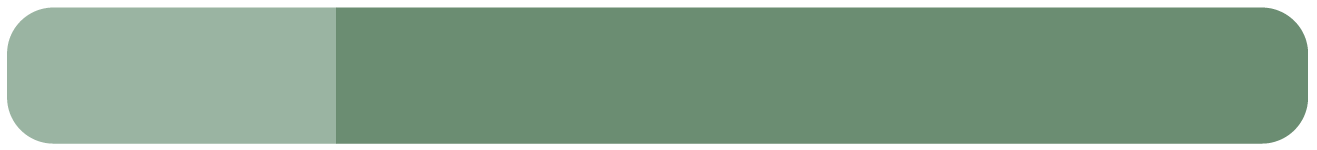 Évaluer et examiner l’analyse des options pour déterminer la voie à suivre qu’il s’agisse d’acheter, de bâtir ou d’une combinaison des deux

Essais des solutions avec des ministères sélectionnés
Phase 0 Découverte pré-projet
(Partie 2 : 2019-2020)
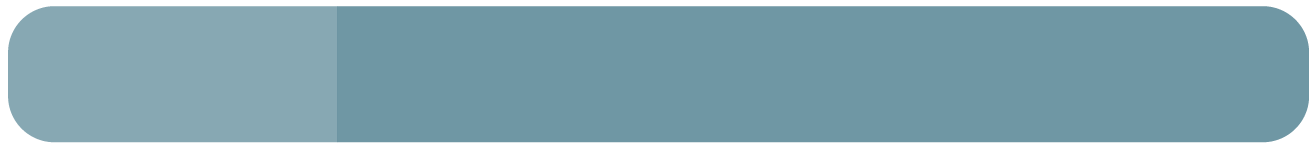 La CFP déploira une solution de recrutement numérique inclusive, moderne, centrée sur l’utilisateur et harmonieuse. Une approche par étapes sera utilisée pour garantir la stabilité de la plate-forme et de ses fonctionnalités
Phase 1 Déploiement et stabilisation (2020-2021)
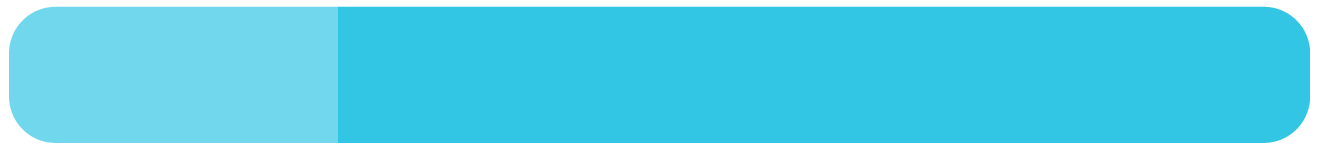 Au cours de cette phase, la CFP continuera de solliciter des commentaires sur la nouvelle solution de recrutement afin d’apporter d’autres améliorations dans les domaines clés et d’améliorer l’expérience des utilisateurs
Phase 2 Gestion du produit (2021-2022 et au-delà)
4
Notre travail est basé sur les normes numériques du gc
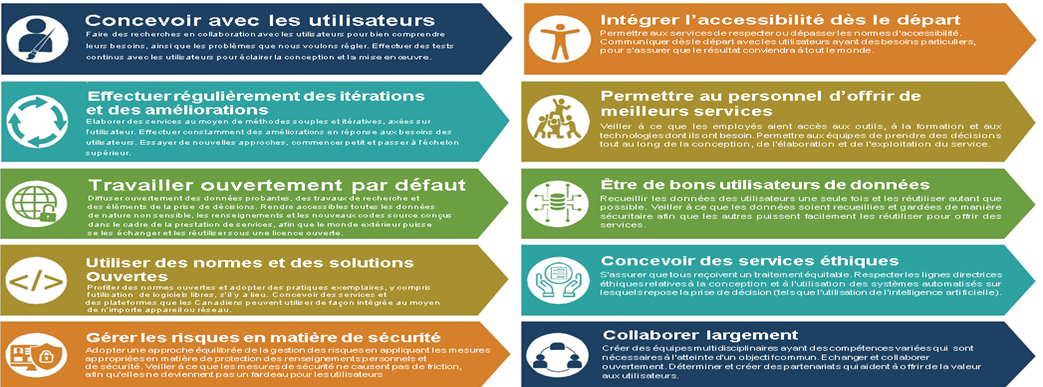 Améliorer les services gouvernementaux à l’ère numérique
Notre objectif est de fournir aux Canadiens des services publics faciles à utiliser et dignes de confiance. Les normes numériques du gouvernement du Canada constituent le fondement du virage du gouvernement vers une plus grande souplesse, une plus grande ouverture et une plus grande attention sur l’utilisateur. Elles guideront les équipes dans la conception de services numériques, d’une façon qui servira le mieux les Canadiens.
Ces normes numériques ont été créées conjointement avec le public et des groupes d’intervenants clés. Ce sont là des normes vivantes, et elles continueront d’évoluer au fil du temps à mesure que nous comprendrons mieux les complexités de leur mise en pratique.
Concevoir avec les utilisateurs
Faire des recherches en collaboration avec les utilisateurs pour bien comprendre leurs besoins, ainsi que les problèmes que nous voulons régler. Effectuer des tests continus avec les utilisateurs pour éclairer la conception et la mise en œuvre.
Effectuer régulièrement des itérations et des améliorations 
Élaborer des services au moyen de méthodes souples et itératives, axées sur l’utilisateur. Effectuer constamment des améliorations en réponse aux besoins des utilisateurs. Essayer de nouvelles approches, commencer petit et passer à l’échelon supérieur. 
Travailler ouvertement par défaut
Diffuser ouvertement des données probantes, des travaux de recherche et des éléments de la prise de décisions. Rendre accessibles toutes les données de nature non sensible, les renseignements et les nouveaux codes source conçus dans le cadre de la prestation de services, afin que le monde extérieur puisse se les échanger et les réutiliser sous une licence ouverte.
Utiliser des normes et des solutions ouvertes 
Profiter des normes ouvertes et adopter des pratiques exemplaires, y compris l’utilisation de logiciels libres, s’il y a lieu. Concevoir des services et des plateformes que les Canadiens peuvent utiliser de façon intégrée au moyen de n’importe appareil ou réseau. 
Gérer les risques en matière de sécurité et de protection des renseignements personnels
Adopter une approche équilibrée de la gestion des risques en appliquant les mesures appropriées en matière de protection des renseignements personnels et de sécurité. Veiller à ce que les mesures de sécurité ne causent pas de friction, afin qu’elles ne deviennent pas un fardeau pour les utilisateurs.
Intégrer l’accessibilité dès le départ
Permettre aux services de respecter ou dépasser les normes d’accessibilité. Communiquer dès le départ avec les utilisateurs ayant des besoins particuliers, pour s’assurer que le résultat conviendra à tout le monde.
Permettre au personnel d’offrir de meilleurs services
Veiller à ce que les employés aient accès aux outils, à la formation et aux technologies dont ils ont besoin. Permettre aux équipes de prendre des décisions tout au long de la conception, de l’élaboration et de l’exploitation du service.
Être de bons utilisateurs de données
Recueillir les données des utilisateurs une seule fois et les réutiliser autant que possible. Veiller à ce que les données soient recueillies et gardées de manière sécuritaire afin que les autres puissent facilement les réutiliser pour offrir des services. 
Concevoir des services éthiques
S’assurer que tous reçoivent un traitement équitable. Respecter les lignes directrices éthiques relatives à la conception et à l’utilisation des systèmes automatisés sur lesquels repose la prise de décision (tels que l’utilisation de l’intelligence artificielle).
Collaborer largement
Créer des équipes multidisciplinaires ayant des compétences variées qui sont nécessaires à l’atteinte d’un objectif commun. Échanger et collaborer ouvertement. Déterminer et créer des partenariats qui aident à offrir de la valeur aux utilisateurs.
- 5 -
En partenariat avec le SCT…
Grâce à un solide partenariat avec le SCT, nous assurons l’alignement avec l’initiative de RH et de paye de la prochaine génération vers un objectif commun, à savoir une solution harmonieuse du début à la fin qui place les utilisateurs au premier plan.

Collaborer avec les responsables de ProGen au niveau SMA et DG pour assurer une approche unifiée
Tirer parti de la gouvernance existante telle que le comité des SMA de ProGen et le comité directeur interministériel du SRFP
Mettre en place une fonction d’intégration horizontale pour faciliter la collaboration avec ProGen sur les besoins de l’entreprise (p. ex., points d’intégration des exigences de l’entrepise)
6
EMPLOIS GC EN CHIFFRES
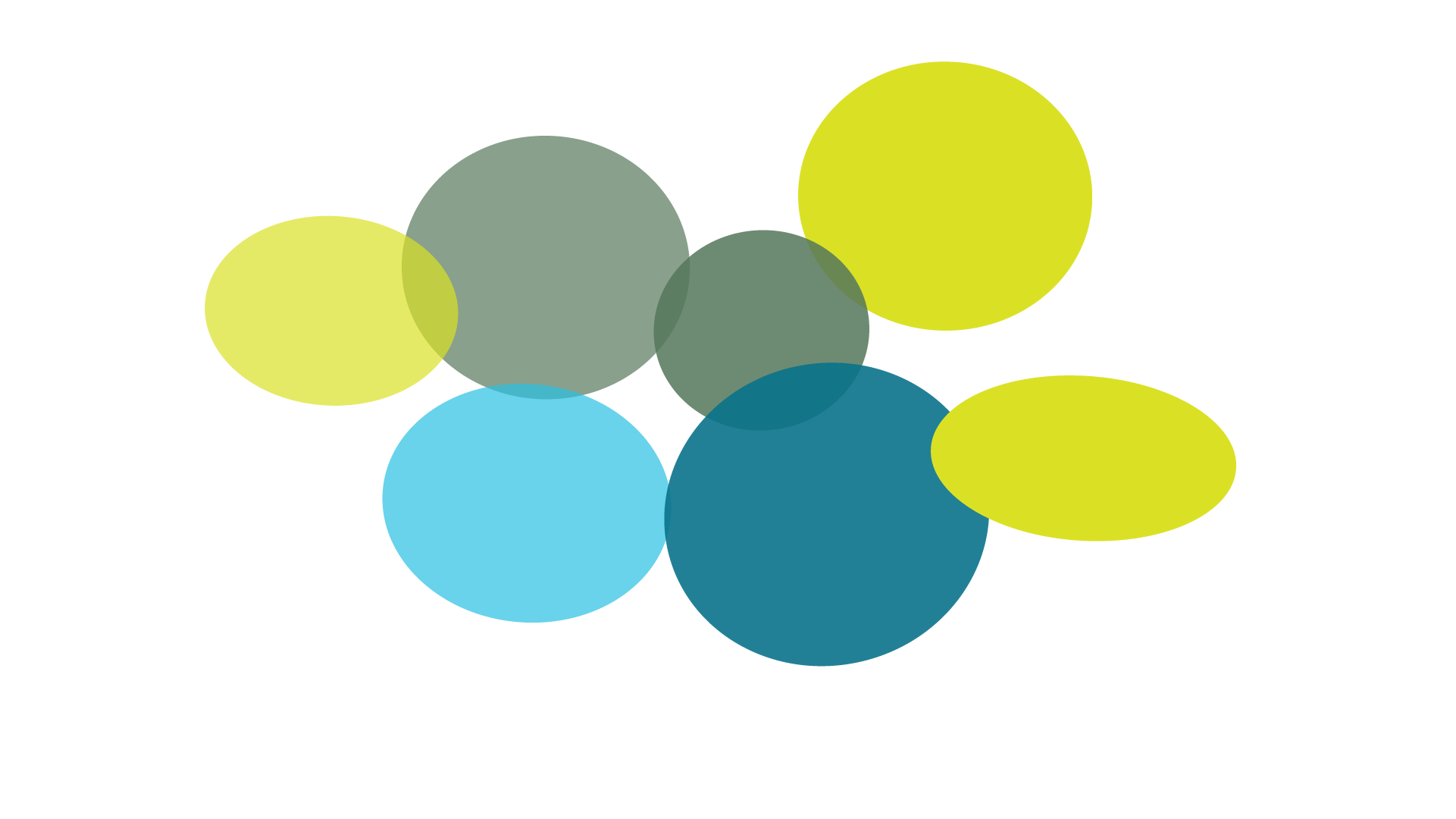 115
1.8M
ministères et organismes
2000
de comptes de postulant actifs
7K
professionnels des RH utilisent le système
offres d’emploi affichées
655K
2017-18
9M
700K
utilisateurs ont ouvert une session au cours de la dernière année
demandes 
d’emploi reçues
de visites par année
7
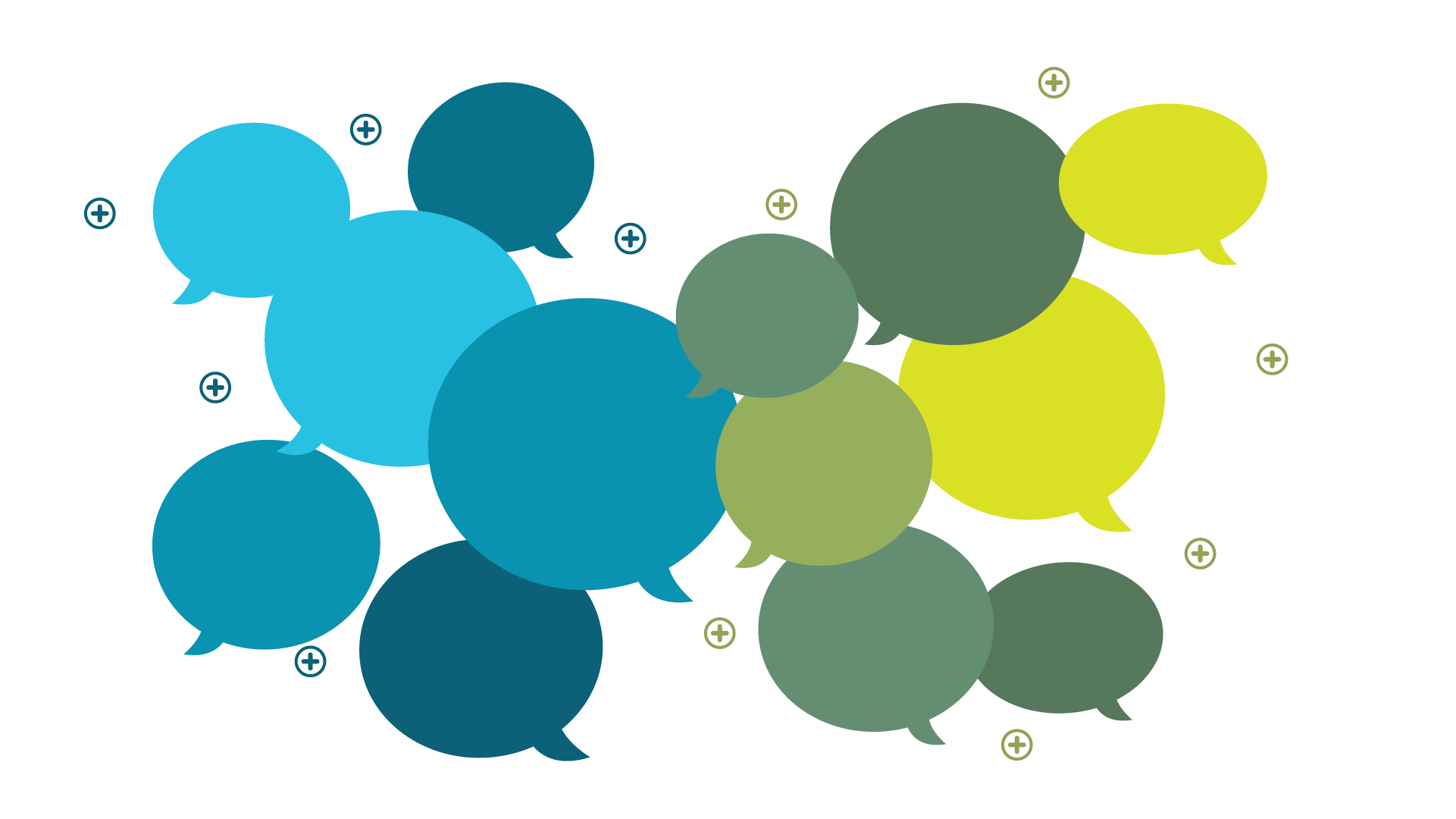 Ce que les usagers nous ont dit…
Gestionnaires d’embauche
« Souplesse quant aux formes d’affichage 
(p. ex. médias sociaux) »
« Annonces plus simples, langage plus simple »
« Site d’emplois plus interactif et stimulant »
« Meilleurs mécanismes de preselection »
«Plus de mises à jour régulières sur le statut de la demande »
« Échéancier amélioré pour la présélection des candidats »
« Meilleure compréhension du volet de l’offre du marché du travail »
« Capacité de réutiliser l’information »
« Mécanismes pour attirer les candidats passifs »
« Meilleure compréhension du processus et des échéanciers »
« Amélioration des mécanismes de communication avec les candidats »
« Meilleure connaissance des possibilités d’emploi »
« Accès centralisé aux bassins d’emplois »
Chercheurs d’emploi
8
Caractéristiques qui nous intéressent…
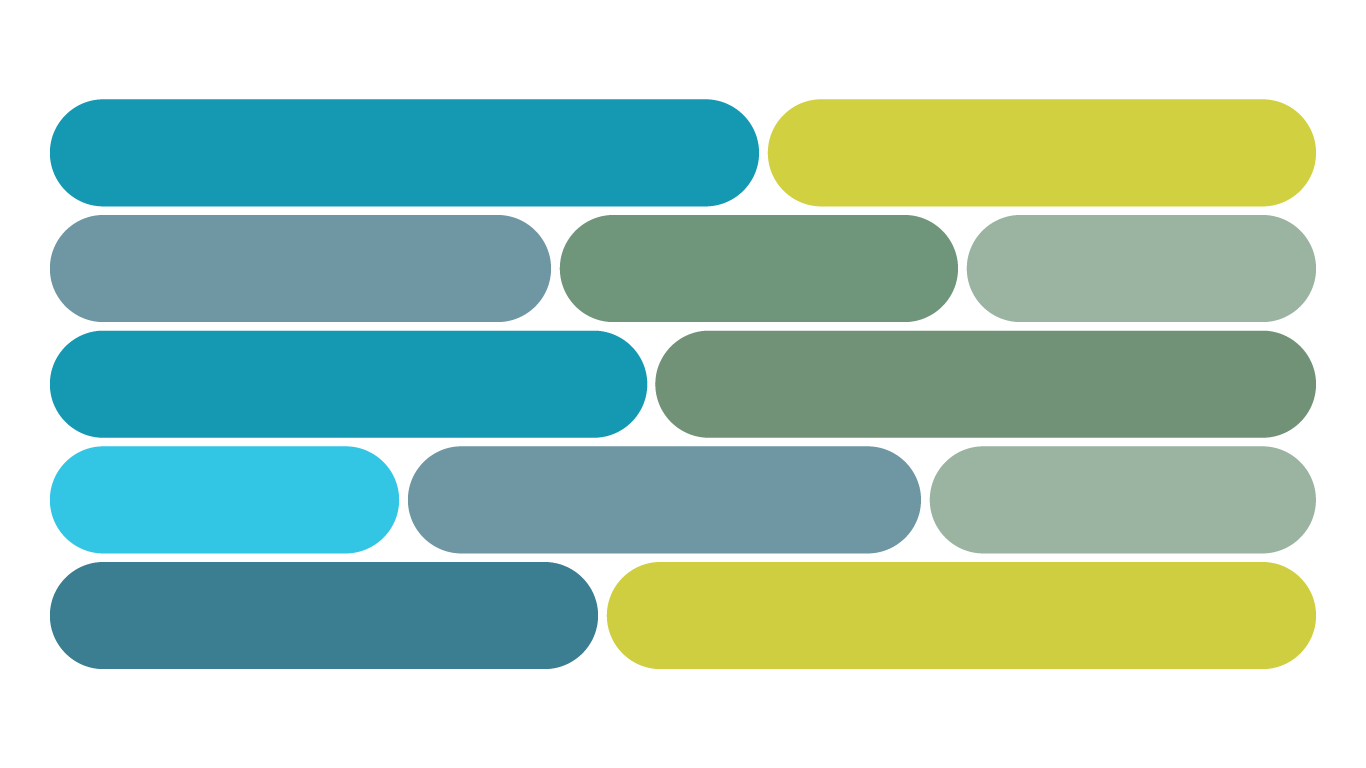 Possibilité de réutiliser l’application et les renseignements des candidats pour plus d’un processus d’embauche
Accès par de multiples canaux                          (p. ex., accessible à partir de divers appareils)
Inventaire des 
compétences
Profil des chercheurs d’emploi (passeport du postulant)
Présentation de rapports, surveillance, et mesure du rendement
Centre de services et gestion des personnes-ressources (p. ex., bureau d’aide aux utilisateurs, soutien à la clientèle)
Outils de communication
Options libre-service 
(pour tous les groupes ciblés)
Renseignements sur le marché du travail
Espace de collaboration pour les RH et les gestionnaires d’embauche
Options de relations externes (affichage des offres d’emploi dans les médias sociaux)
Tableaux de bord sur l’état d’avancement
9
certaines exigences clés non-fonctionnelles
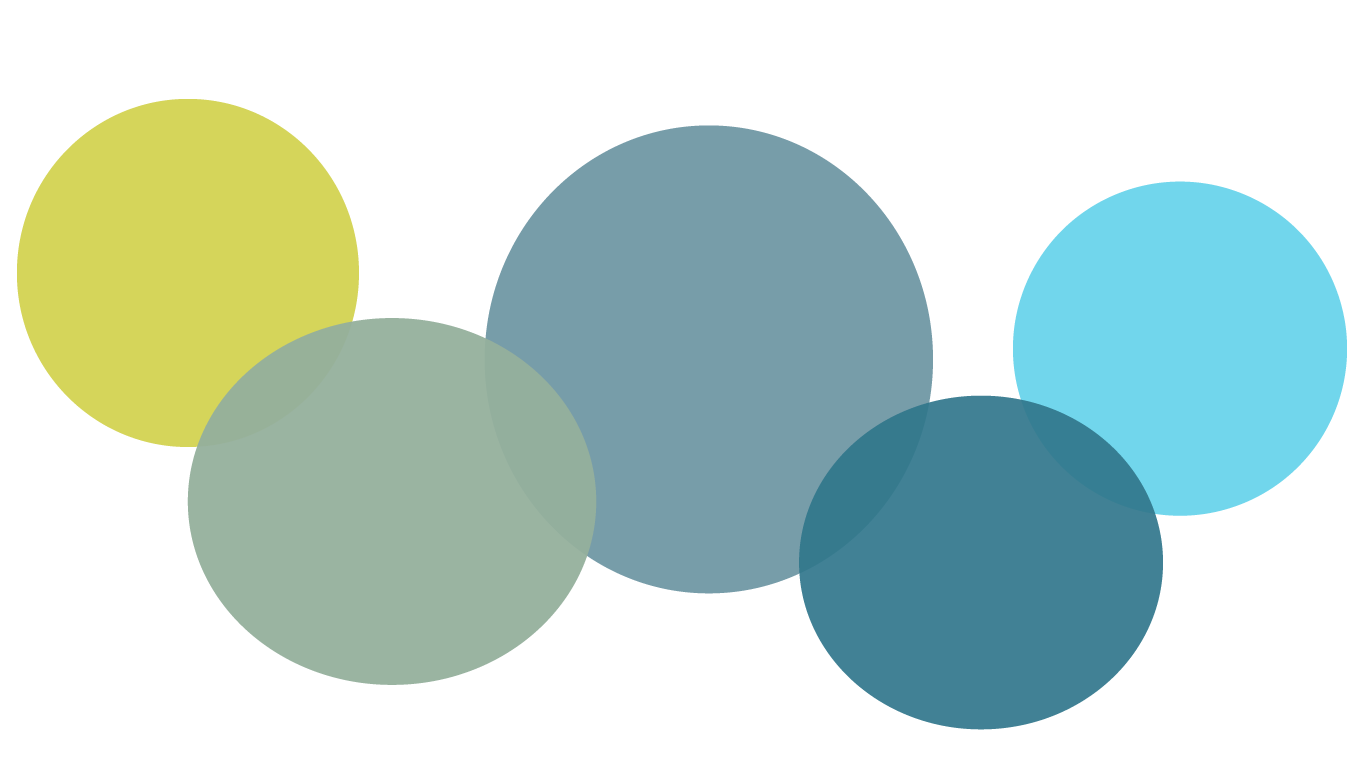 Doit s’adapter en fonction de la fluctuation des volumes
Doit satisfaire aux exigences gouvernementales en matière de cybersécurité, de gestion de l’information, d’accessibilité et de bilinguisme
Doit s’adapter aux modifications apportées au cadre législatif
Doit interopérer avec d’autres systèmes au moyen d’interfaces de protocole d’application
Doit répondre aux attentes des utilisateurs en ce qui concerne la rapidité et la réactivité
10
Pour compléter notre casse-têteun dialogue avec l’industrie sur les tendances et les solutions
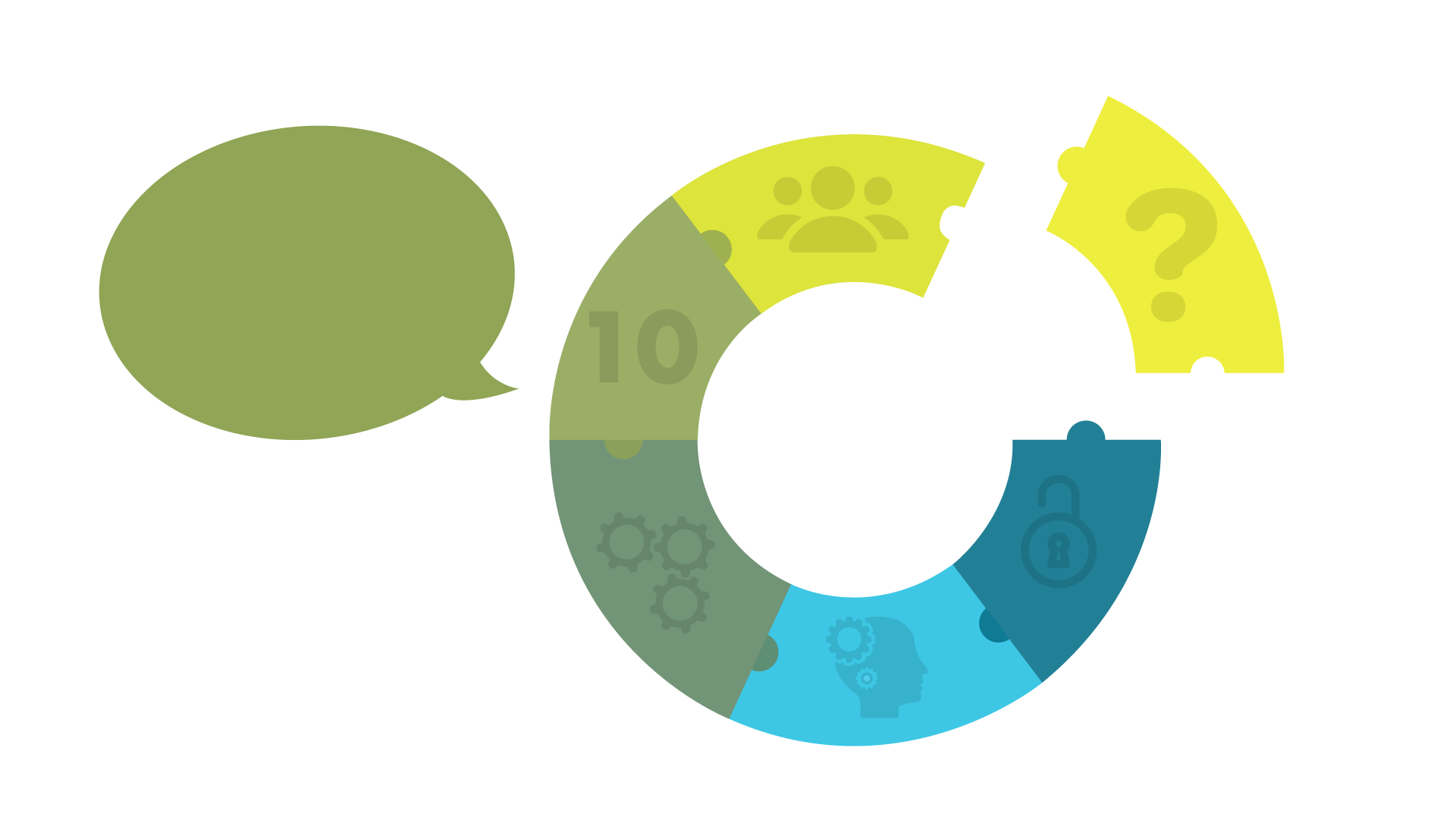 1. Concevoir avec les utilisateurs
2. Effectuer régulièrement des itérations et des améliorations
3. Travailler ouvertement par défaut
4. Utiliser des normes et des solutions ouvertes 
5. Gérer les risques en matière de sécurité et de protection des  renseignements personnels
6. Intégrer l’accessibilité dès le départ
7. Permettre au personnel d’offrir de meilleurs services
8. Être de bons utilisateurs de données
9. Concevoir des services éthiques
10. Collaborer largement
Besoins validés des utilisateurs
Tendances en matière de recrutement dans l’industrie
10 principes numériques
Pour compléter 
le casse-tête
Gouvernement ouvert
Nouvelle orientation en dotation (NOD)
Prochaine génération de RH de paye
11
[Speaker Notes: Danielle:


Our missing piece is discovering more on industry recruiting trends. Information gathered through this RFI will assist in testing and further refining the requirements for the future iterations of GC Jobs.]
DR & Webinaire
Démarchages téléphoniques auprès de l’industrie
Démontrastions des fournisseurs
Concept de projet
Approuvé
Analyse des options
15 nov.
5-14 déc.
DR
Webinaire de la DR
Retraite sur les capacités d’entreprise
24 Sept
24 oct.
16 nov.
10-13 déc.
2019
Sep
Oct
Nov
Dec
2018
Le 16 novembre, la CFP a tenu un webinaire destiné à fournir un aperçu du projet aux chefs de file de l’industrie. Cela leur a aussi permis de poser des questions sur la demande de renseignements (DR) récemment émise en lien avec le projet de transformation Emplois GC.
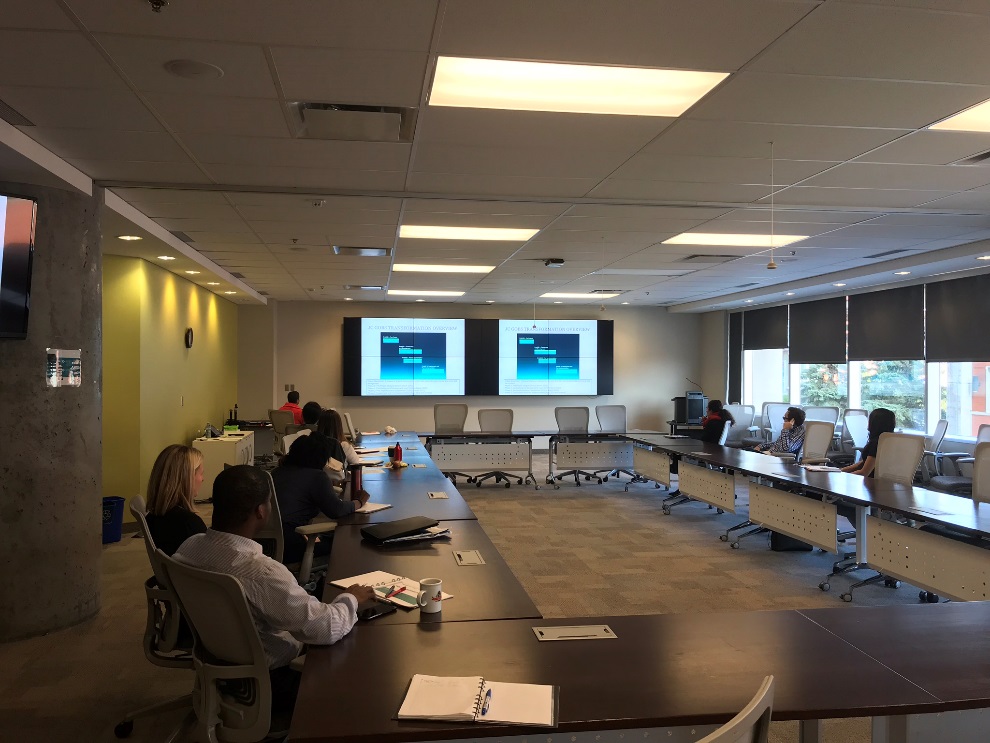 Toutes les questions et réponses de cette session ont été publiées en ligne via buyandsell.gc.ca
Démonstrations des fournisseurs
7 démonstrations de fournisseurs ont eu lieu en décembre et en janvier. Les démonstrations fourniront à l’équipe de projet des renseignements importants sur les tendances en matière de recrutement, les défis auxquels nous pourrions être confrontés et contribueront à préciser les exigences des futures itérations d’Emplois GC.
Plus de 20 participants de la CFP ainsi que des représentants de ProGen RH et paye ont assisté aux démonstrations.
Surveillance
Programmes centraux et régionaux
Opérations
Droit de priorité
Centre de psychologie du personnel
TI
Architecture d’entreprise
Démonstrations des fournisseurs
Caractéristiques des systèmes pour les gestionnaires d’embauche et les RH
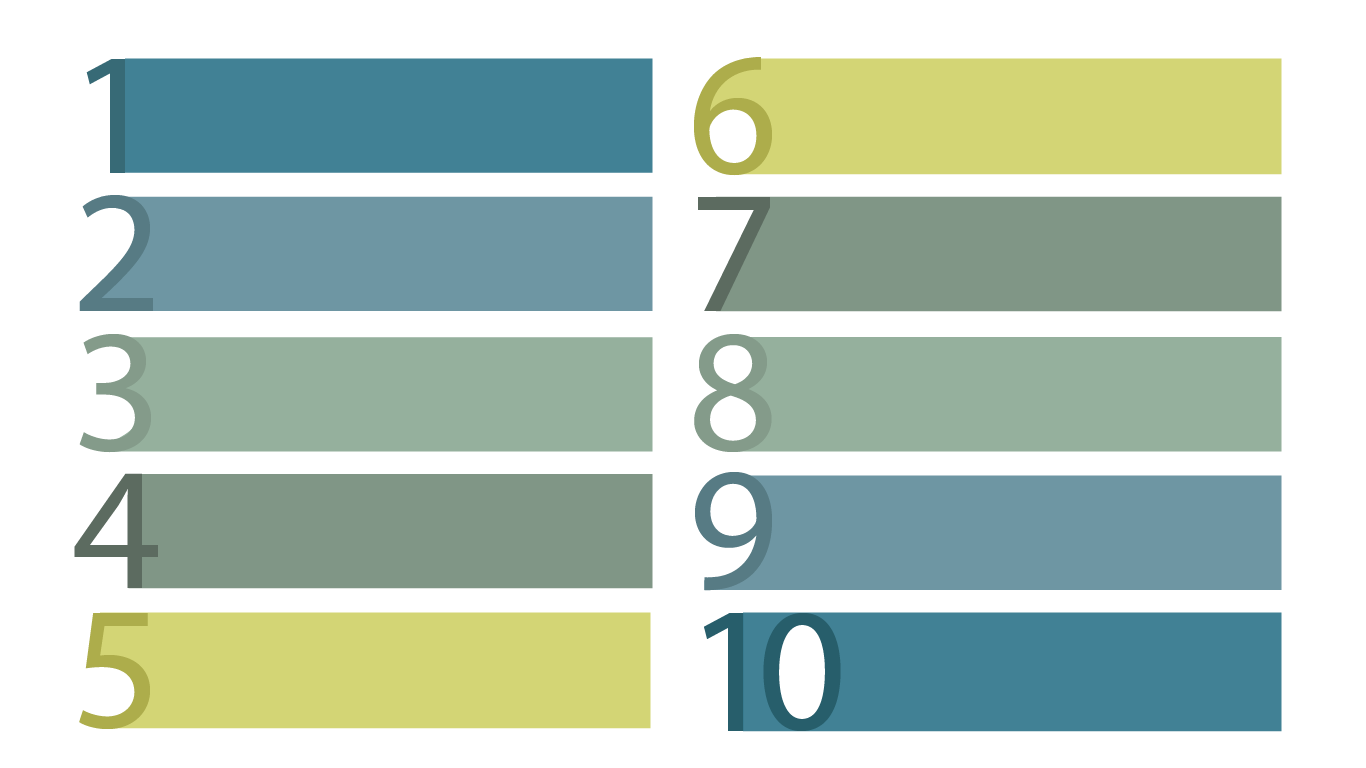 Inventaires des compétences et analyses des préjugés fondés sur le genre pour appuyer la création d’offres d’emploi
Outils de communication pour suivre les communications avec les candidats
Renseignements provenant du marché du travail sur la disponibilité des candidats dans une région donnée
Affichage rotatif  des curriculum vitae aux fins de comparaison
Affichage en colonnes des résultats d’évaluation des candidats aux fins de comparaison
Renseignements sur les employeurs par divers médias, p. ex. vidéos d’employeurs
Fonctions intégrées de planificateur d’entrevues
Affichage chronologique graphique des antécédents professionnels des candidats
Capacités de collaboration de l’équipe d’embauche au sein de l’outil
Affichage personnalisé pour les RH, p. ex., état d’avancement, no d’offre
- 14 -
Démonstrations des fournisseurs
Caractéristiques des systèmes pour les chercheurs d’emploi
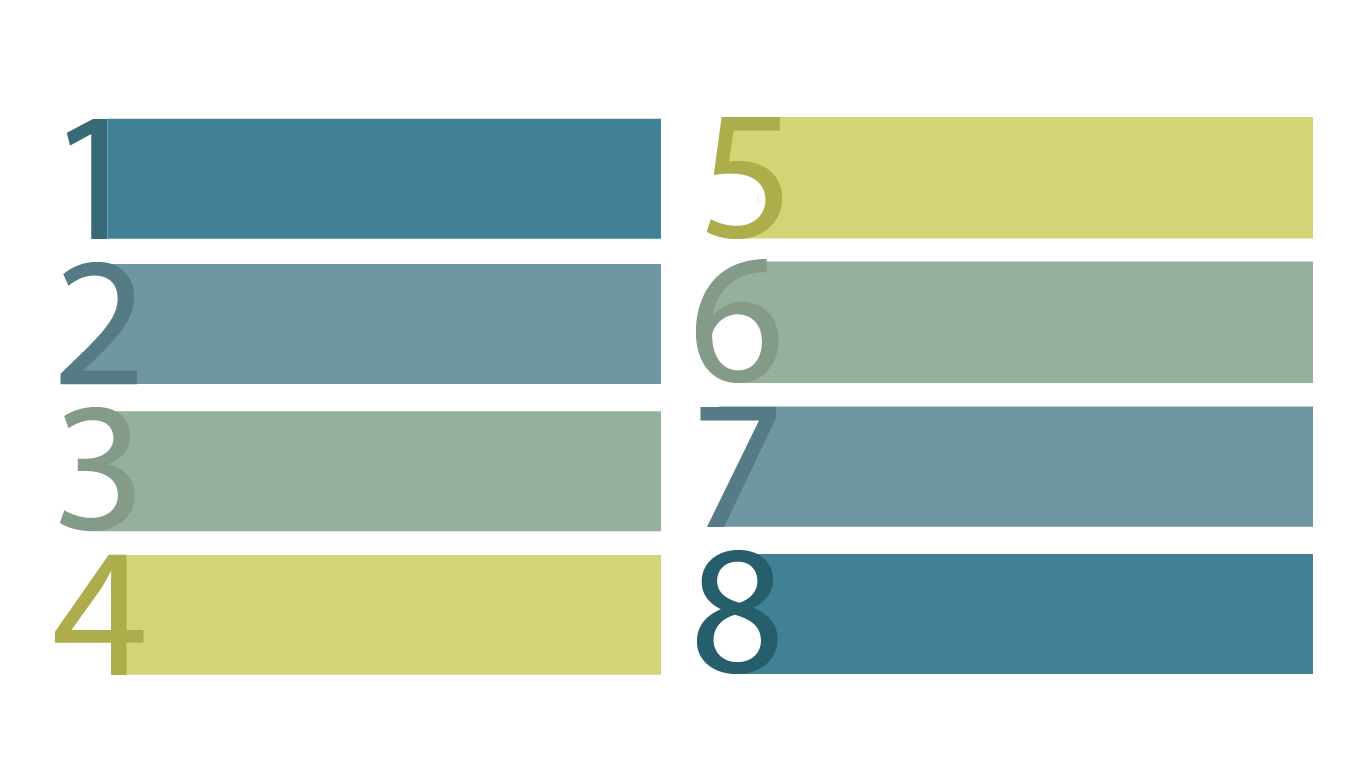 Analyse des curriculum vitae pour alimenter automatiquement les renseignements de base dans le profil du candidat
Mises à jour et affichage automatiques du statut
« Graphiques d’occasions d’emploi » pour les candidats à partir des activités passées et des renseignements du compte
Capacité de télécharger des documents, comme les diplômes et de réutiliser les renseignements figurant dans le profil
Affichage rapide sous forme de fiche résumé d’offres d’emploi aux fins de consultation
Options afin de recommander un employé
Capacités d’offrir des emplois en ligne et sur appareil mobile et d’effectuer des signatures électroniques
Capacité de postuler rapidement en fournissant une adresse courriel
- 15 -
Démonstrations des fournisseurs
Caractéristiques générales
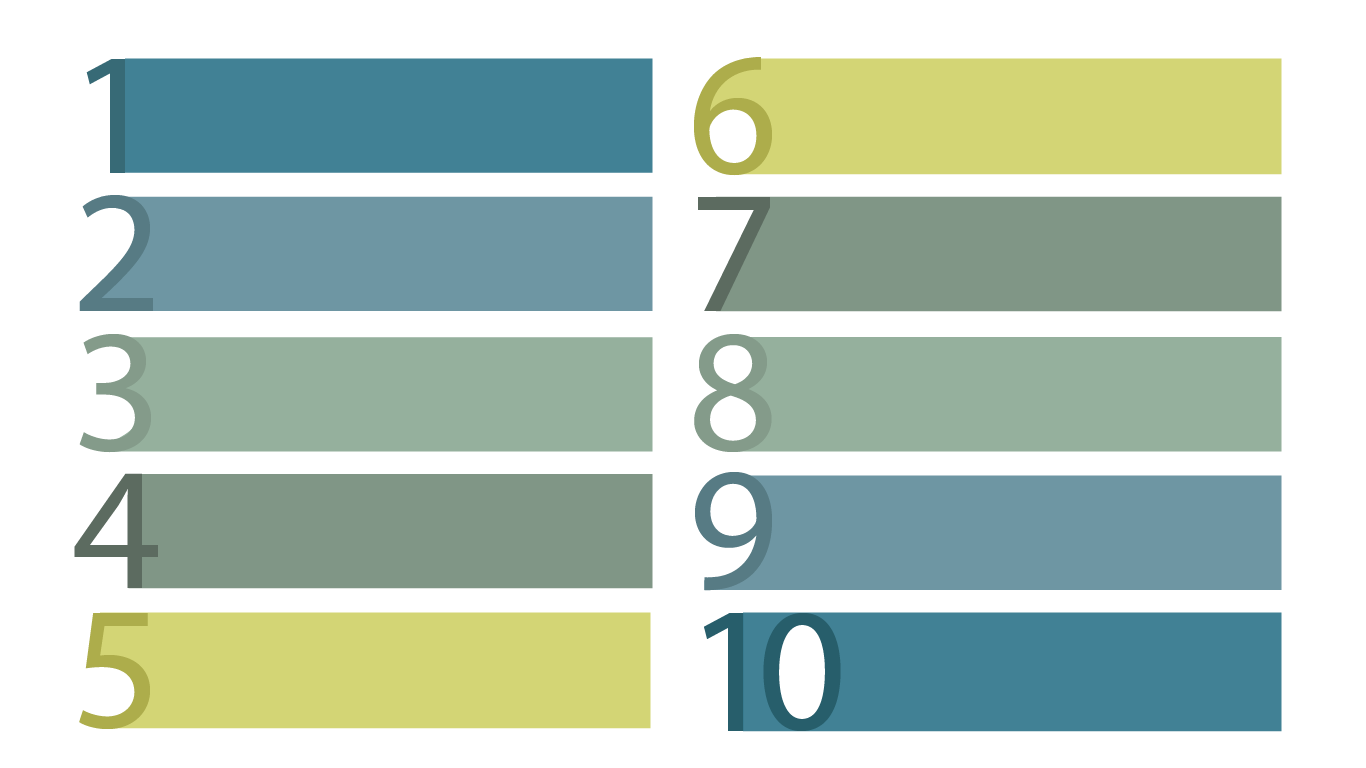 Options d’annoncer des emplois sur les plateformes de médias sociaux et dans les établissements d’enseignement
Sécuriser les centres de données, hébergés au Canada dans bien des cas
Interopérabilité avec d’autres systèmes et plateformes
Options de marque propres à l’organisation
Capacité de créer des demandes renouvelables pour les répertoires de programmes
Déroulement du travail facile à configurer
Page d’accueil généralement compatible avec des normes d’accessibilité rigoureuses (WCAG 2.0, niveau AA)
100% vérifiable – toujours actif, sans diminution du rendement du système
Sommaires des parcours des candidats qui indiquent quelle partie du processus demande plus de temps
Entièrement mobile et adapté, y compris la capacité de postuler à des emplois
- 16 -
Les prochaines étapes dans la Phase 0
Notre objectif dans la prochaine année:
Découverte supplémentaire par le biais de preuve de concept
Analyse de rentabilité, charte du projet et présentation au Conseil du Trésor
Travail en transformation des affaires, y compris une stratégie d'apprentissage pour un recrutement moderne
Restez branché!
#TransformationEmploisGC
canada.ca
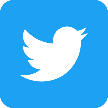 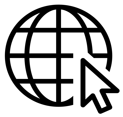 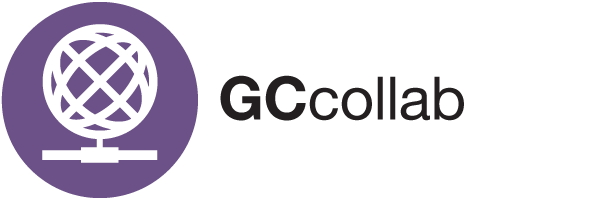 GCcollab
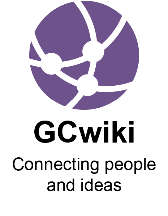 GCwiki
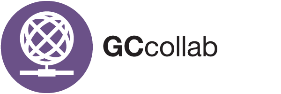 17